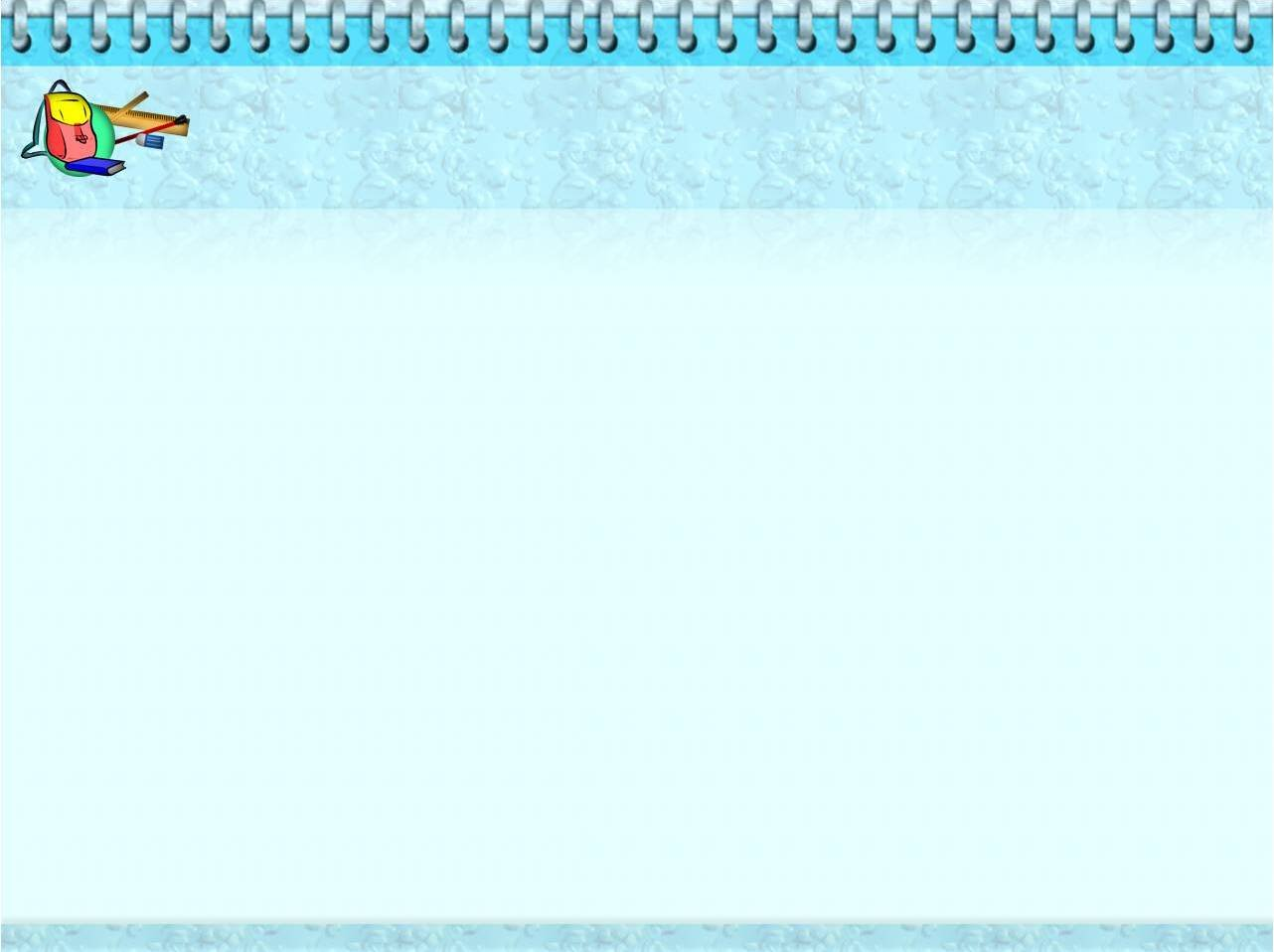 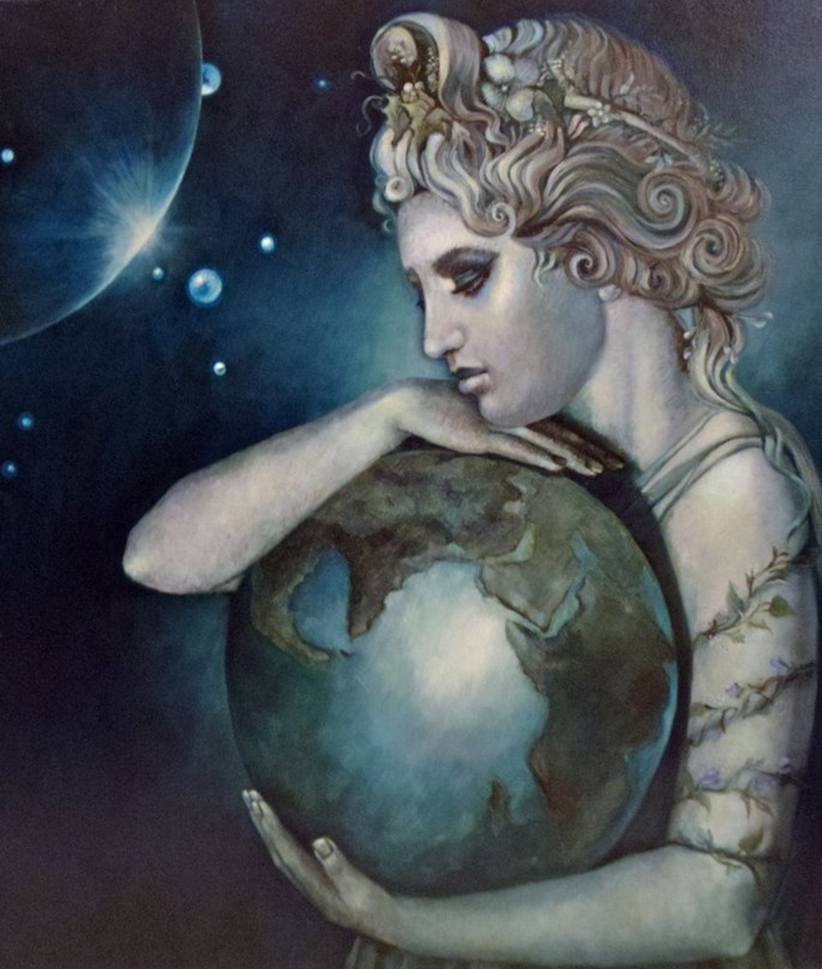 Почитание матерей много веков назад существовало еще в  Древней Греции.
Жители этой сказочной страны поклонялись в один из весенних дней 
Гее — матери всех богов.
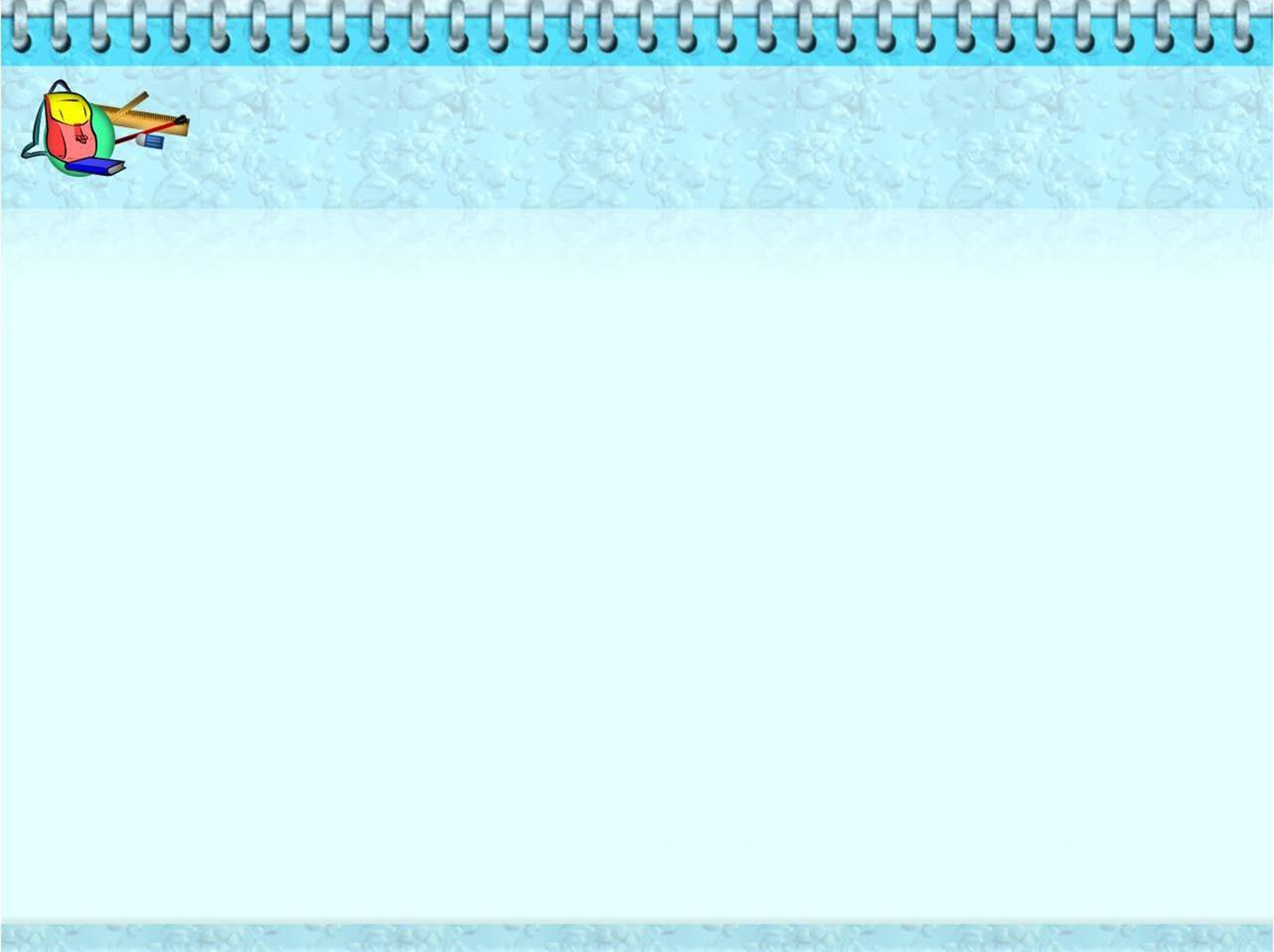 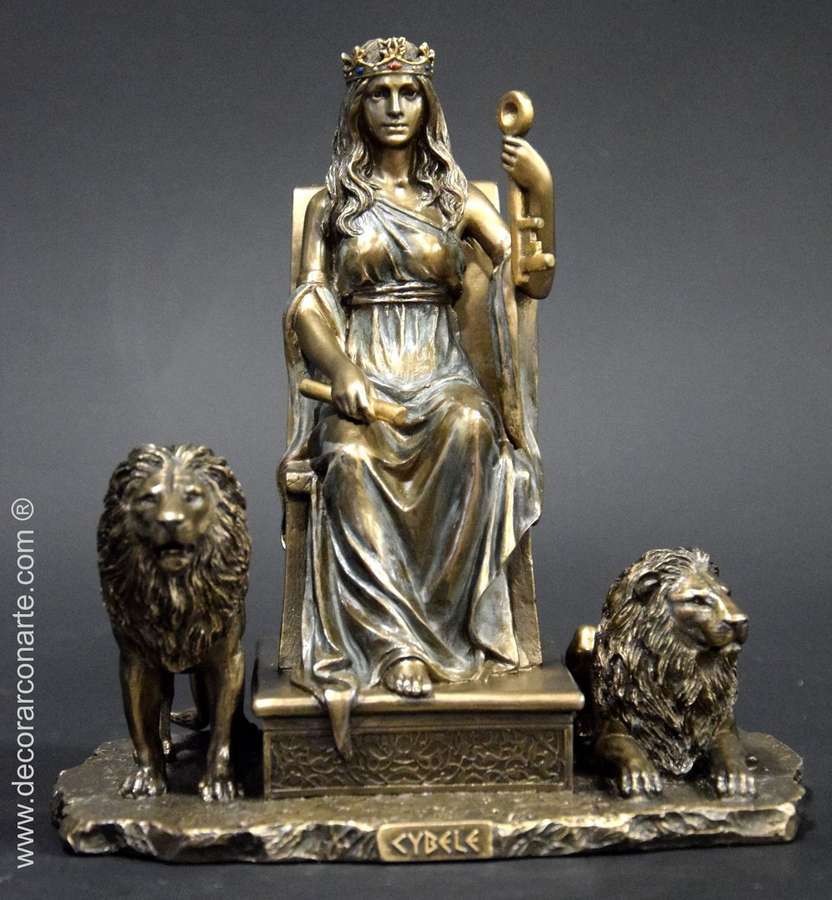 У римлян 
существовал трехдневный мартовский праздник, в который они воспевали родительницу своих покровителей — Кибелу.
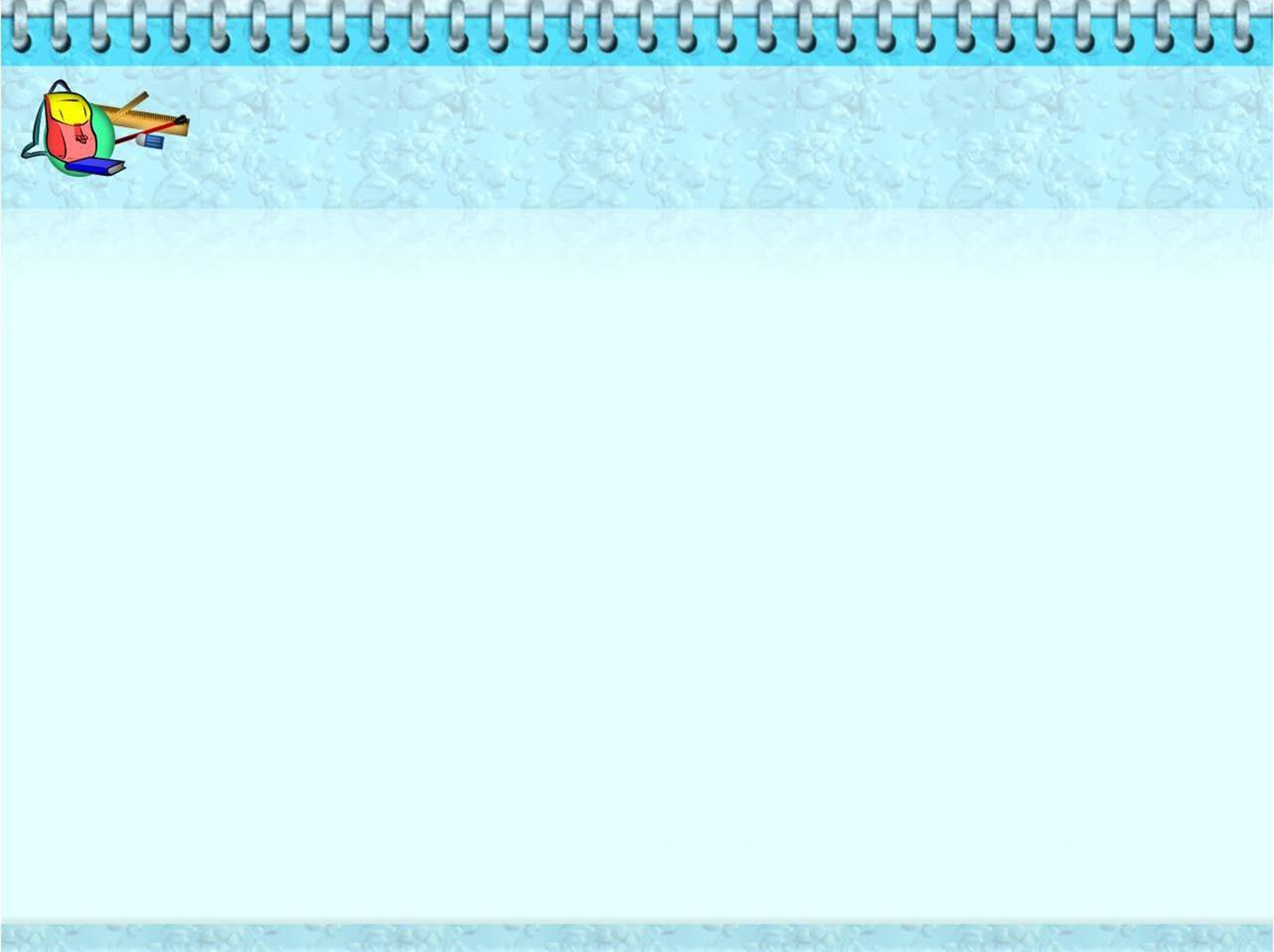 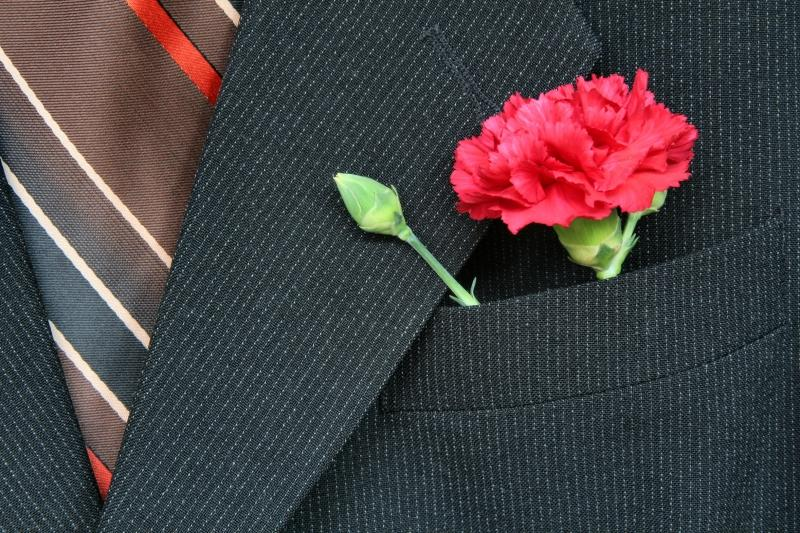 Американцы прикалывают к одежде гвоздики.
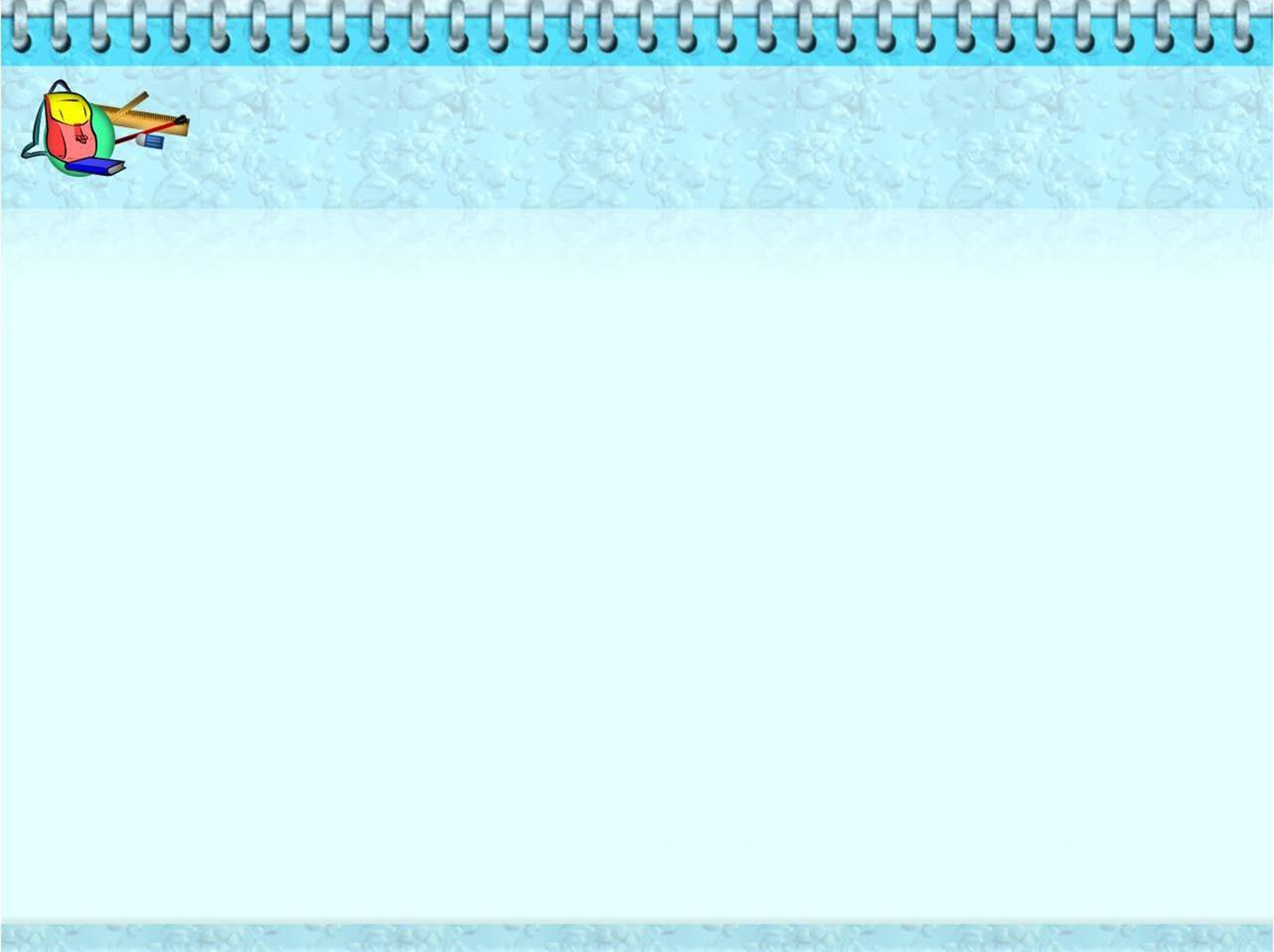 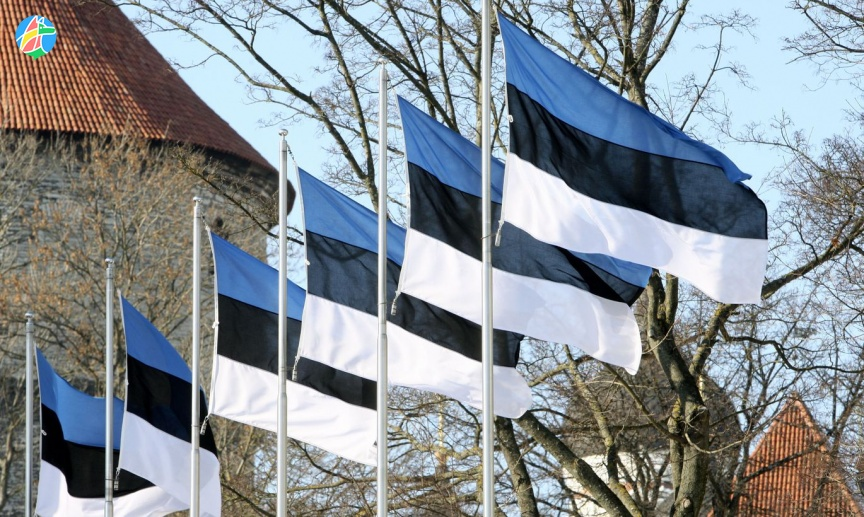 Эстонцы приветствуют матерей вывешенными на улицах городов флагами
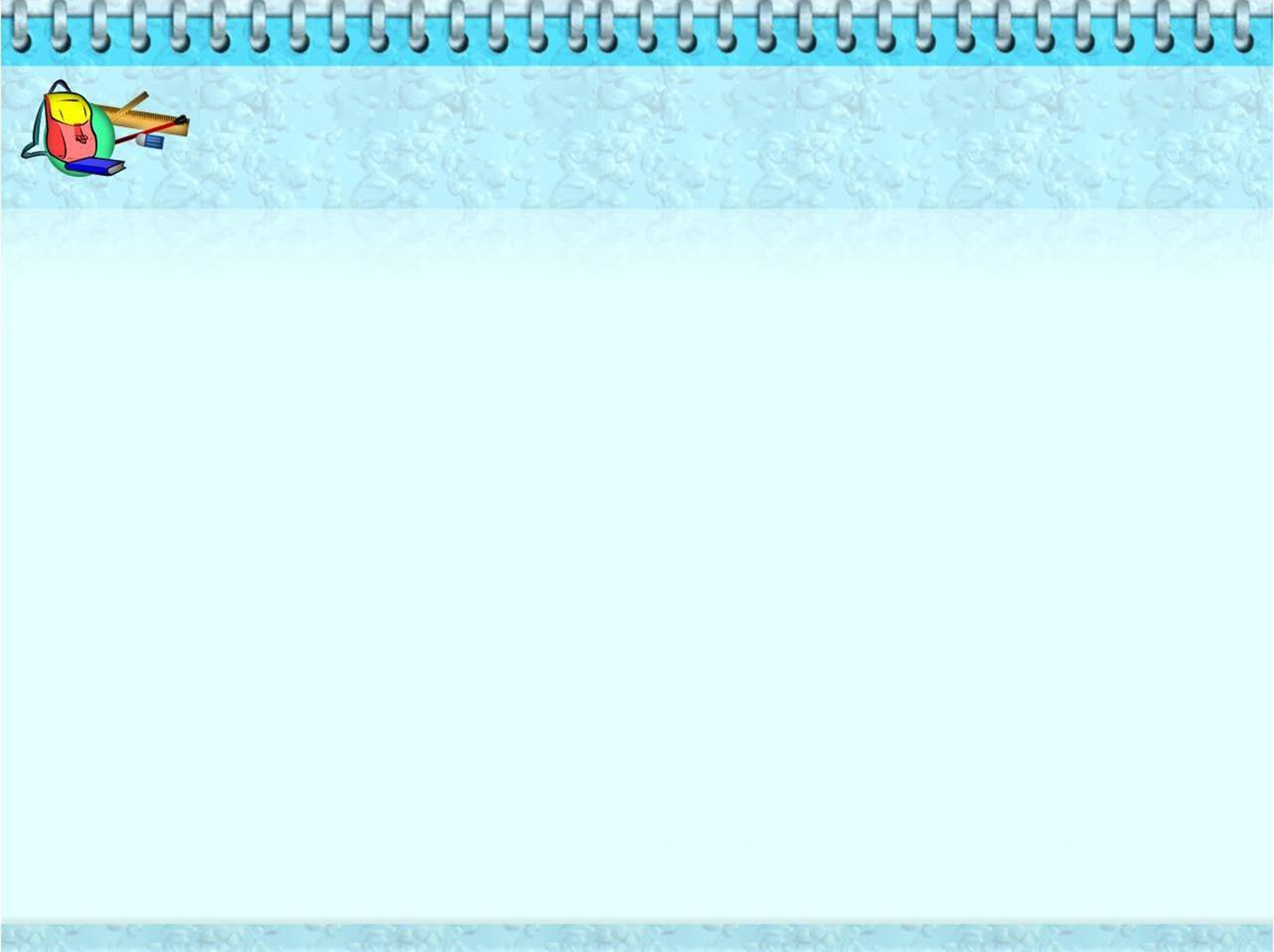 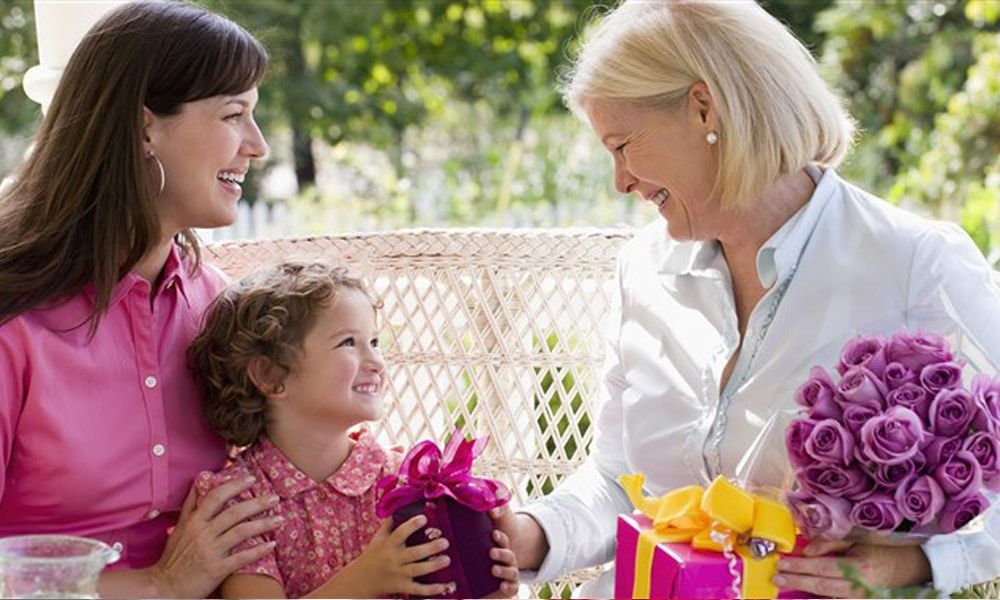 В Германии в этот день принято навещать матерей, дарить небольшие подарки и букеты  роз.
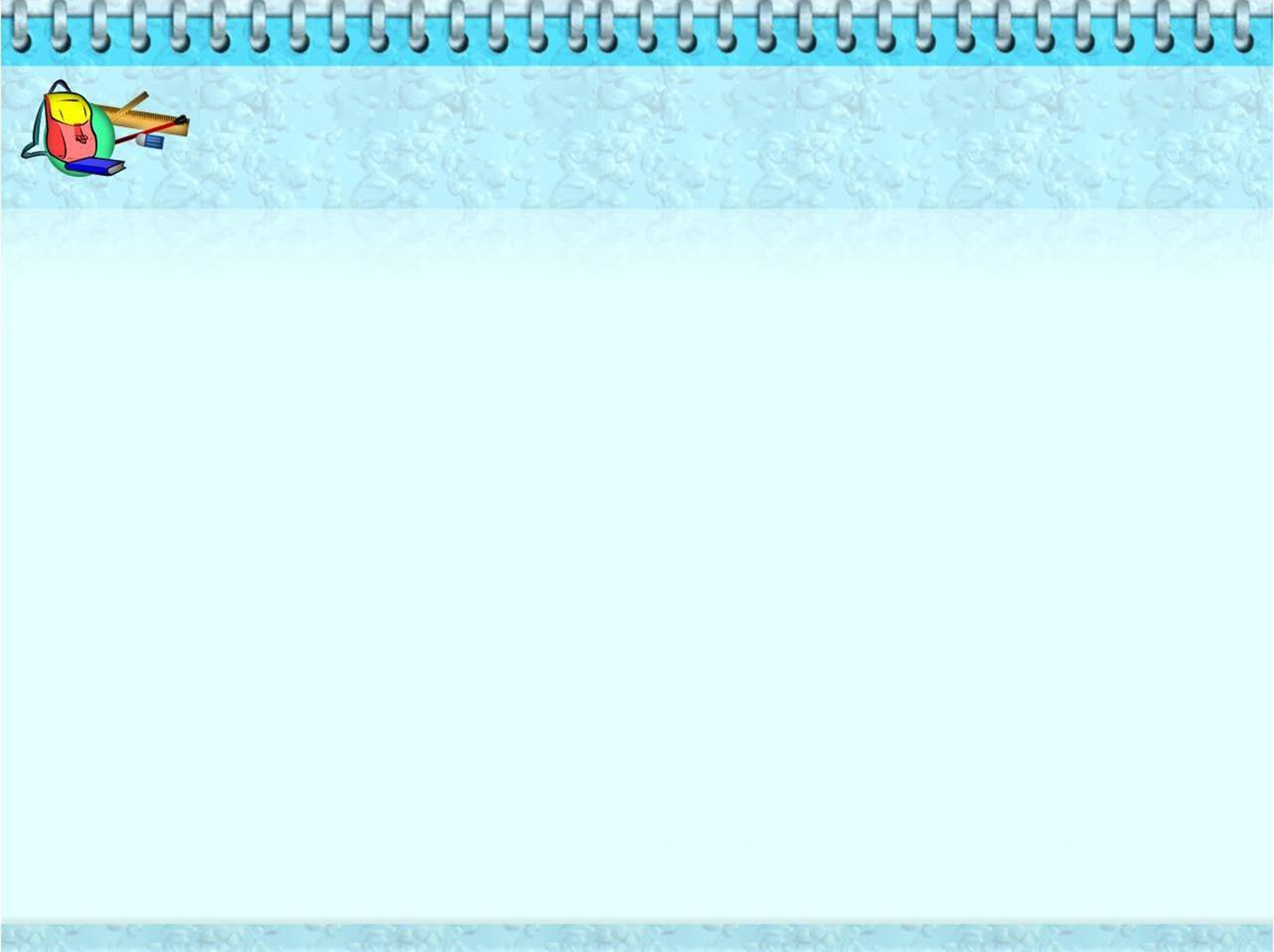 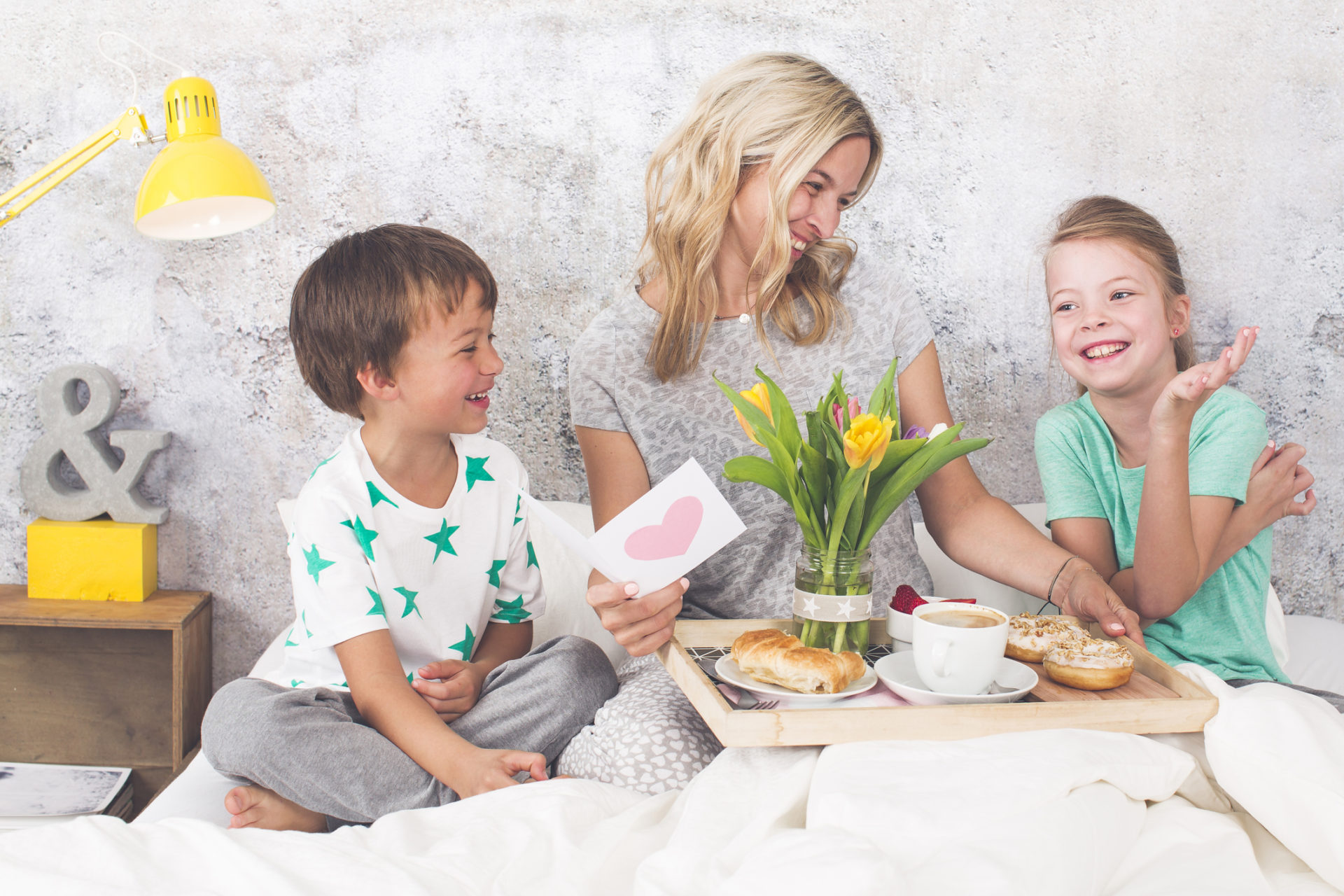 В Австралии дети приносят мамам завтрак в постель, мастерят сами маленькие подарки и запасаются милыми букетиками.
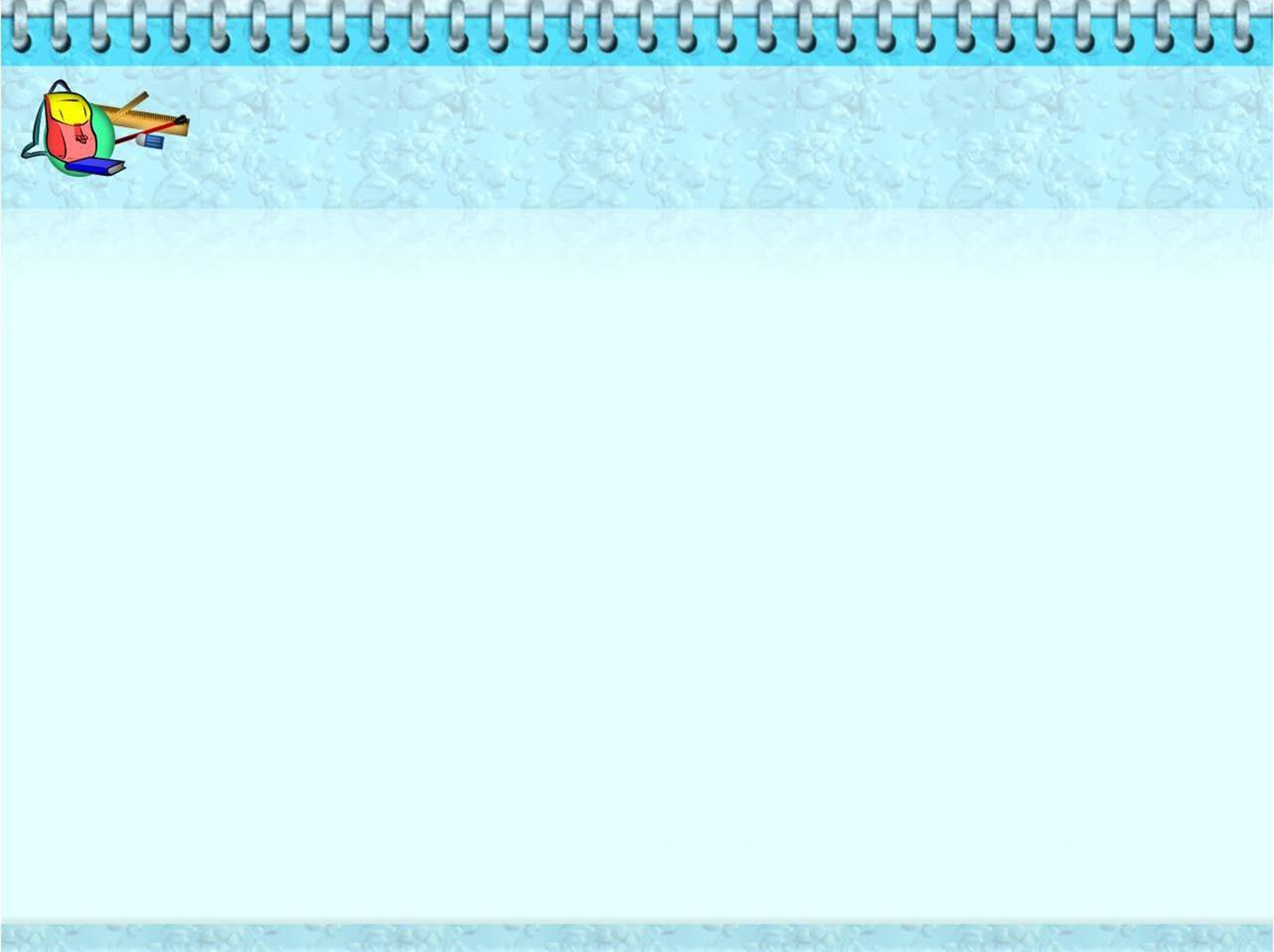 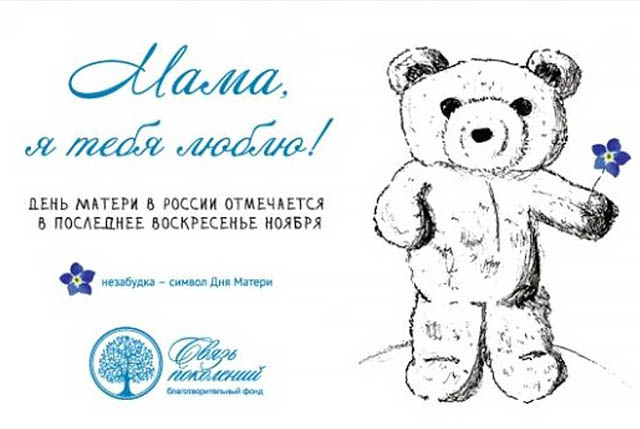 В России уже несколько лет проходит Всероссийская акция ко Дню матери, «Мама, я тебя люблю!»
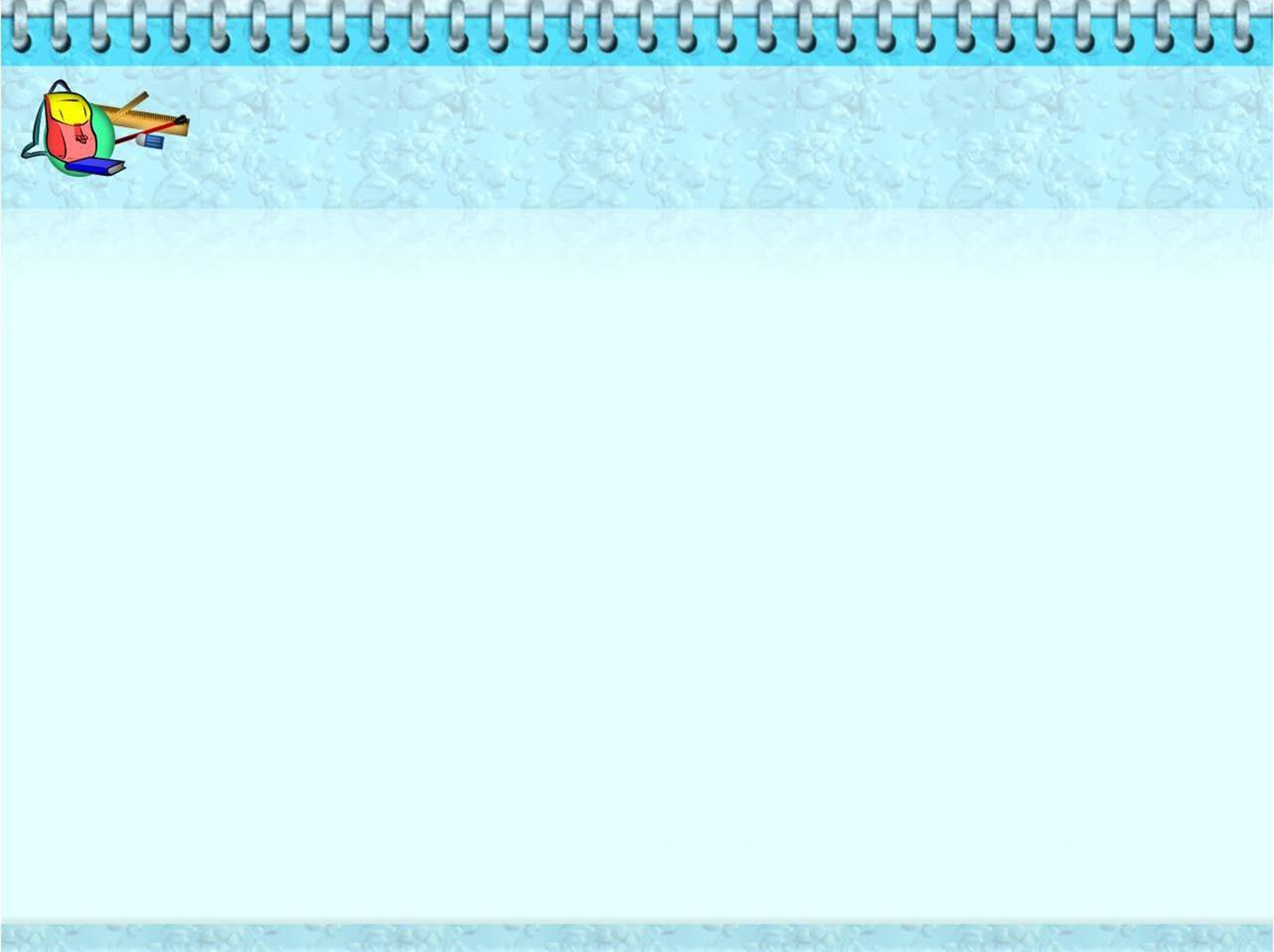 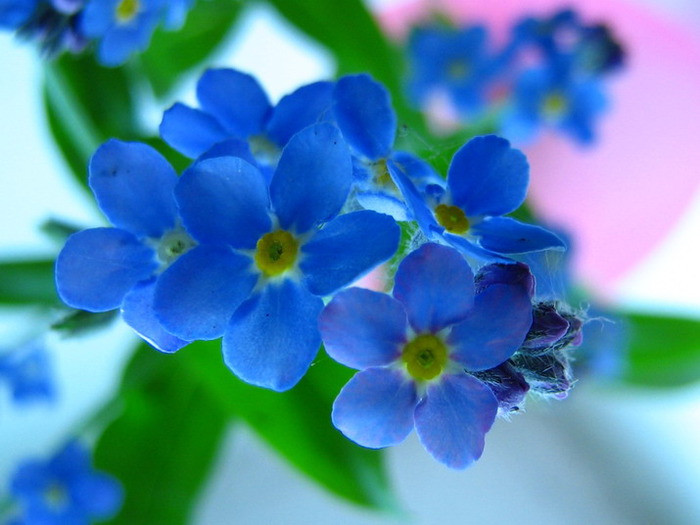 Символ Дня матери в России - Незабудка — скромный цветок небесно-голубого цвета является символом российского дня чествования женщины-матери.